Smart Energy RoadmapDoug LewinExecutive Director, SPEERPresentation to AMWGMay, 2015
What is SPEER?
Member-based, non-profit organization with mission to increase adoption of energy efficient products, services, and technologies.
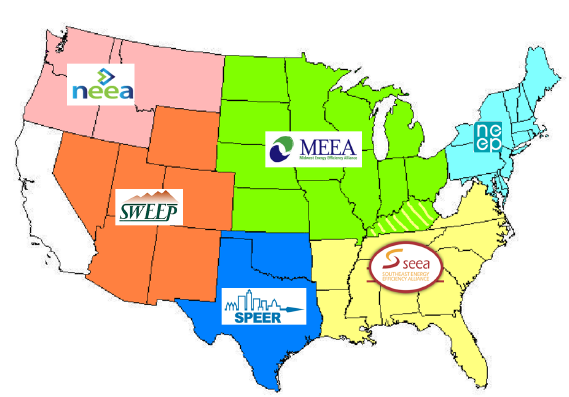 Newest regional energy efficiency organization (REEO)
Founded in 2011
Members
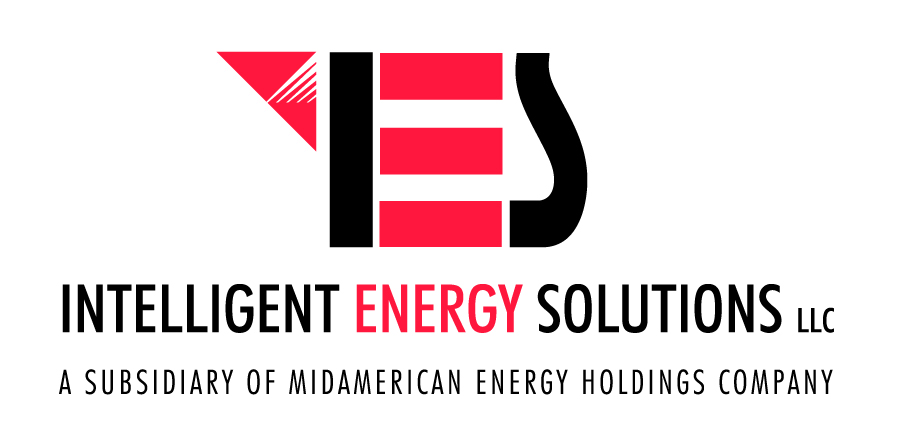 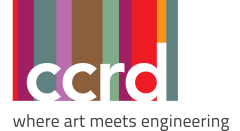 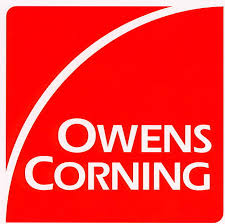 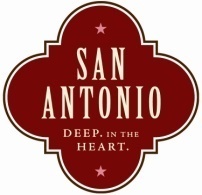 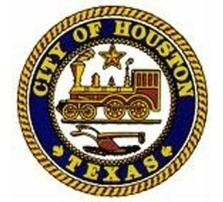 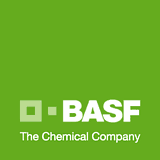 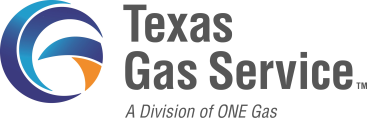 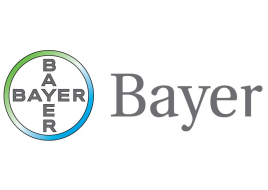 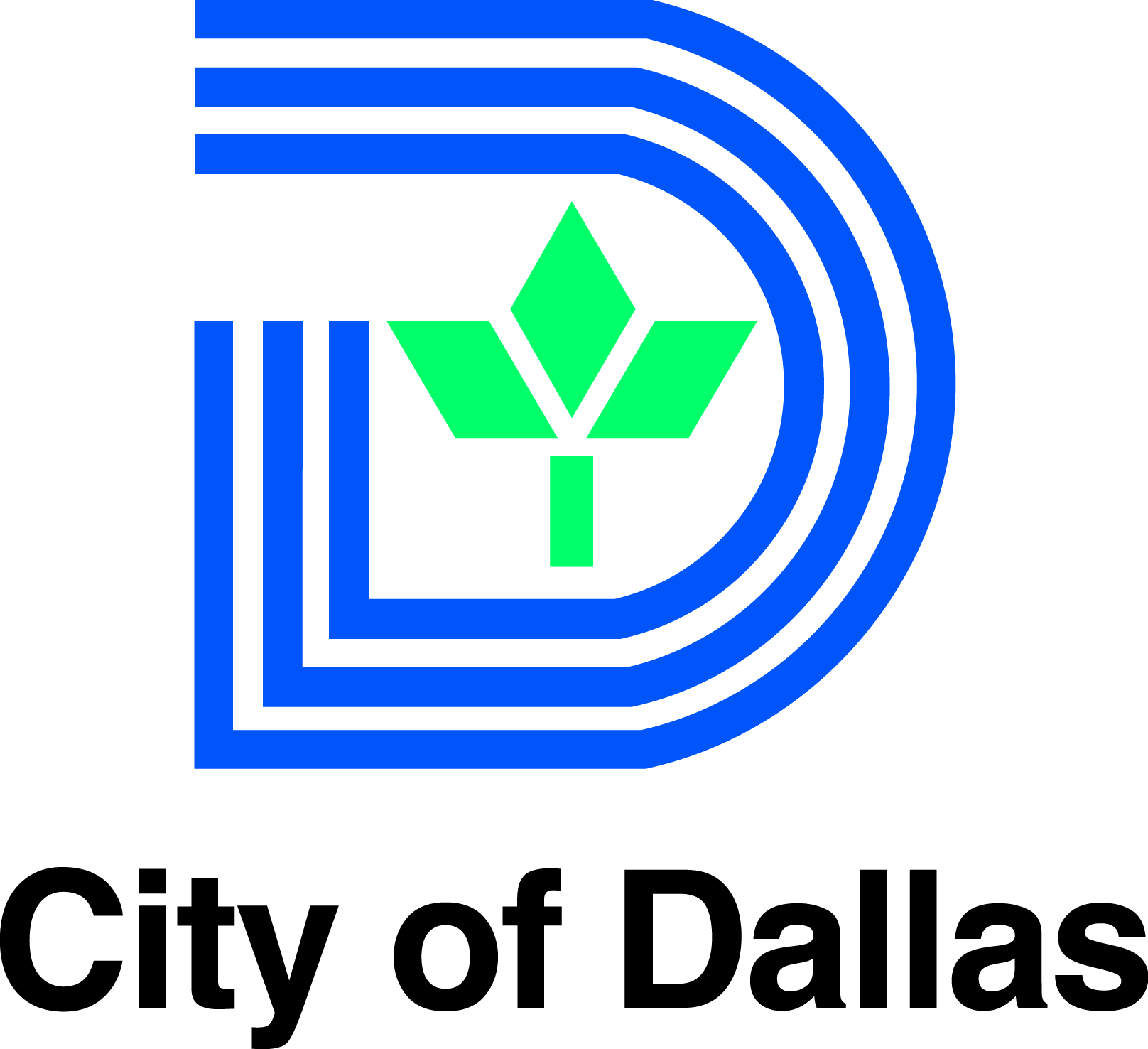 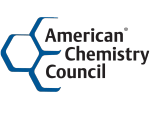 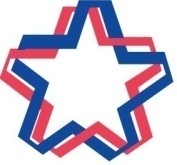 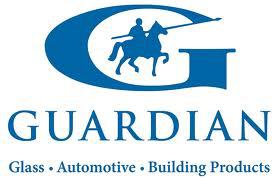 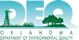 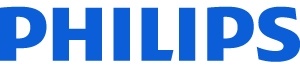 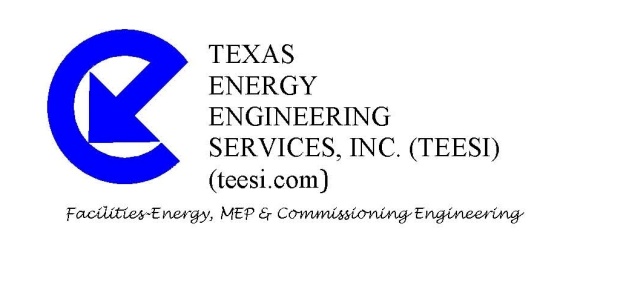 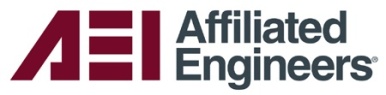 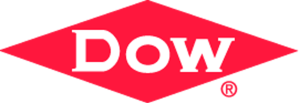 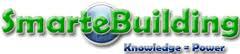 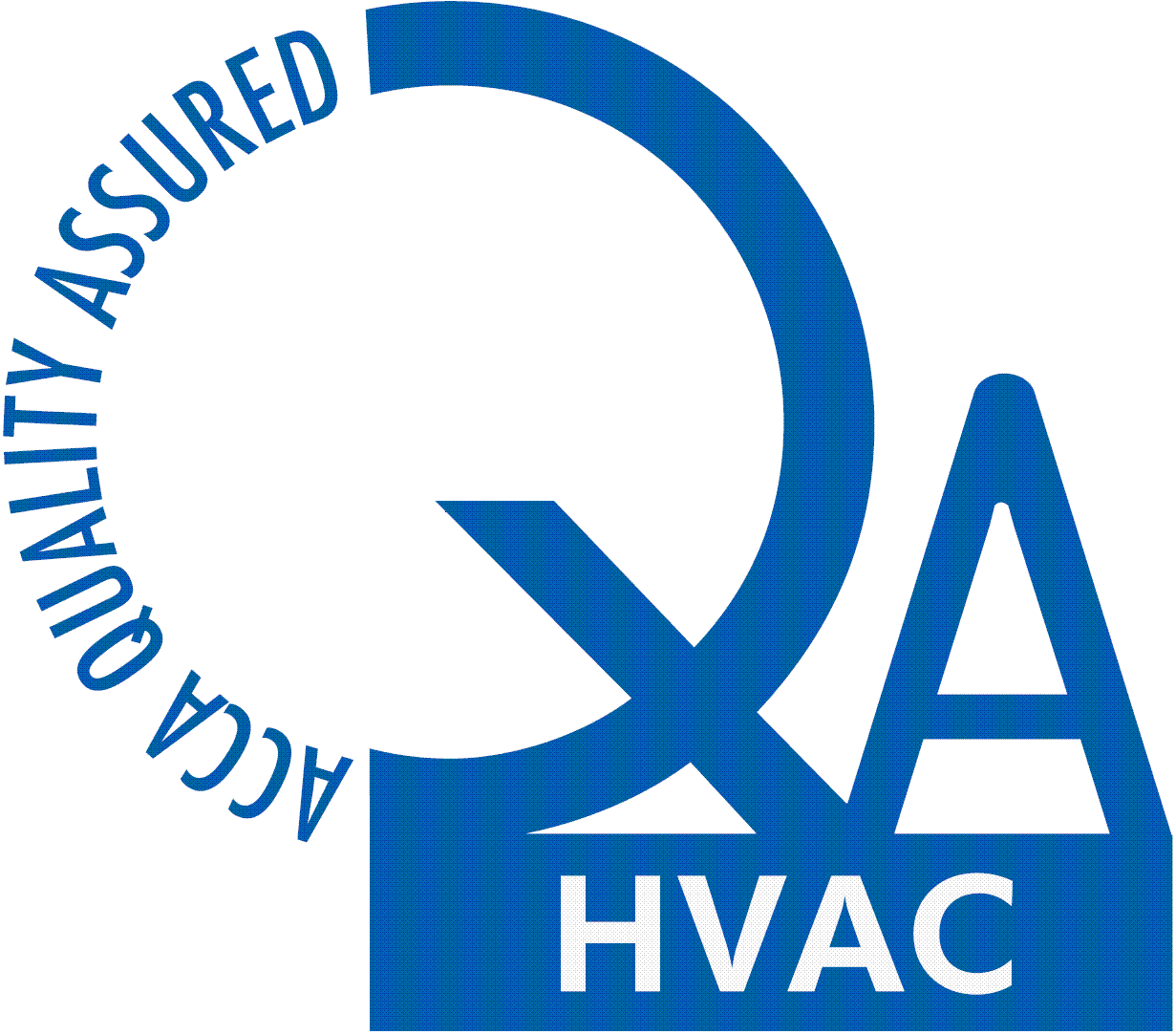 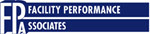 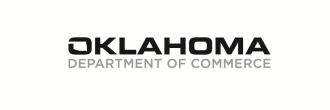 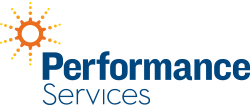 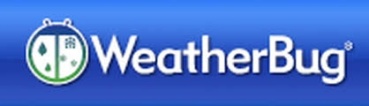 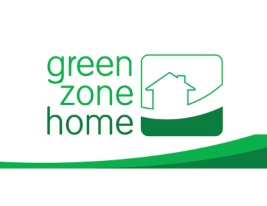 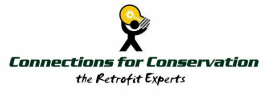 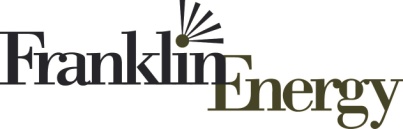 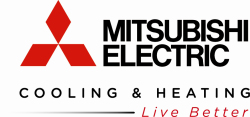 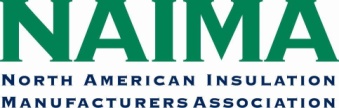 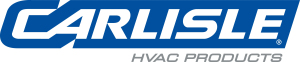 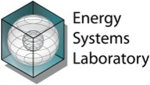 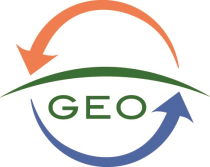 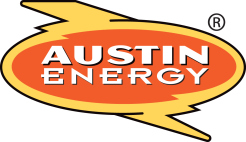 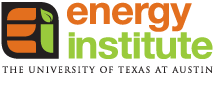 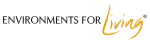 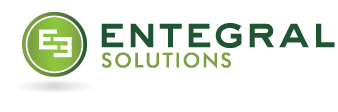 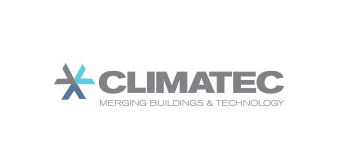 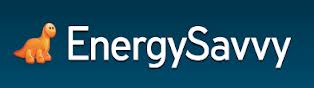 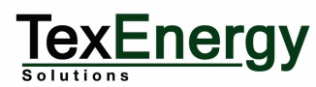 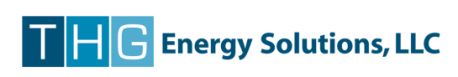 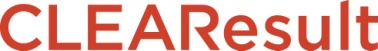 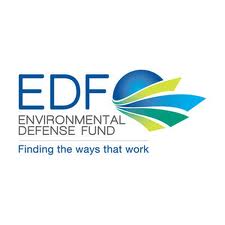 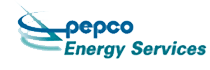 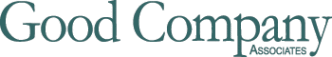 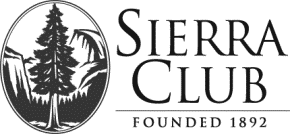 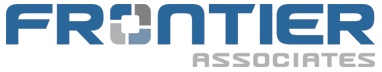 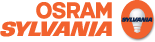 The Smart Energy Roadmap
Follows the Update on Smart Energy in Texas (July 2014)
Roadmap circulated to approx. 100 reviewers including TDUs, REPs, third parties, DR providers, aggregators, brokers, and consultants, etc. 
Texas is a leader. Texas can do much more. Roadmap suggests next steps.
Six Key Recommendations
[Speaker Notes: property owners, lenders, energy service companies, industry trade associations, local governmental authorities, and others]
Recommendations, continued
[Speaker Notes: property owners, lenders, energy service companies, industry trade associations, local governmental authorities, and others]
Considerations for AMWG
AMWG Goal: “Evaluate, support, and contribute to the enhancement of the SMT functionality, usability and reporting  (3rd Party access, HAN, ODR).”
Third parties reported that customer sign up was one of biggest impediment to usability.
Work to allow federated access while maintaining security.
Build efforts to count customers and companies using data to increase efficiency.
Upcoming workshops are a great step.
To see the Roadmap:

http://eepartnership.org/intelligent-energy-management/

DLewin@EEPartnership.org
512-279-0753
www.eepartnership.org

Thank you!